Kedves nyolcadikos barátom!
Különleges lesz számodra ez a tanév!
Igazi megmérettetés!
Ebben a tanévben készülsz a továbbtanulásra, középiskolába, ezért felvételit is írsz majd!

Tanév végén vallást tehetsz hitedről a gyülekezetben a Konfirmáció alkalmával!
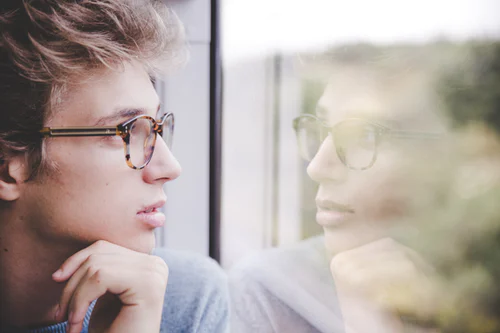 Ezek jó dolgok! Azonban, hogy minden jól sikerüljön ismerned kell magadat! Erőforrásaidat, képességeidet, határaidat. Ismerned kell azt is, aki segíthet neked!
A tanév témái segítenek az istenismeretben és az önismeretben
Két fontos kérdésünk:
Kicsoda Isten?
Ki vagyok én?
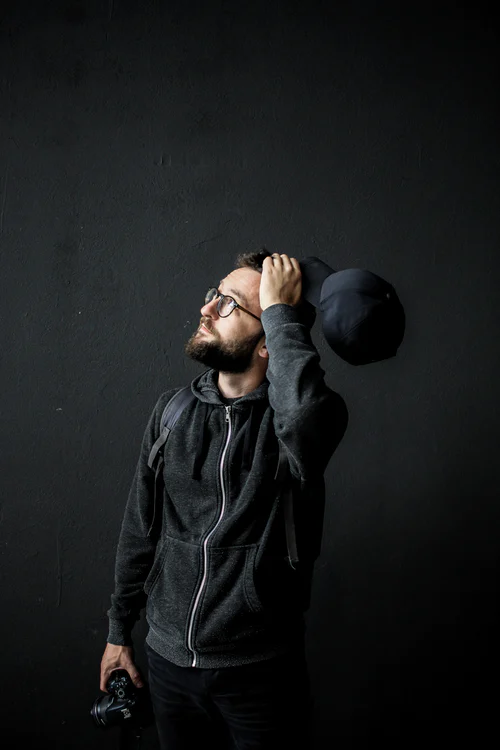 A tanév szimbóluma:
A tükör
A tanév hívó szava: 
az önismeret
Kezdjük közös imádsággal a hittanórát!
Áldás, Békesség!
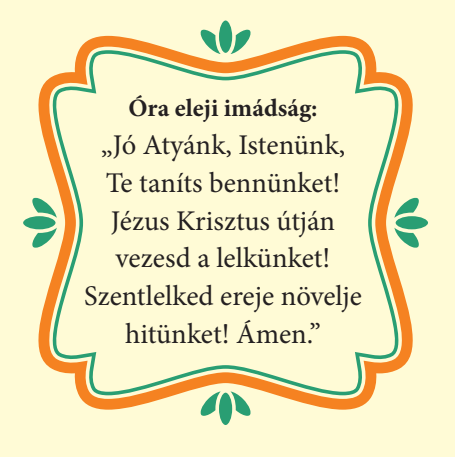 A mai hittanórán a tanév bevezetése lesz a téma!
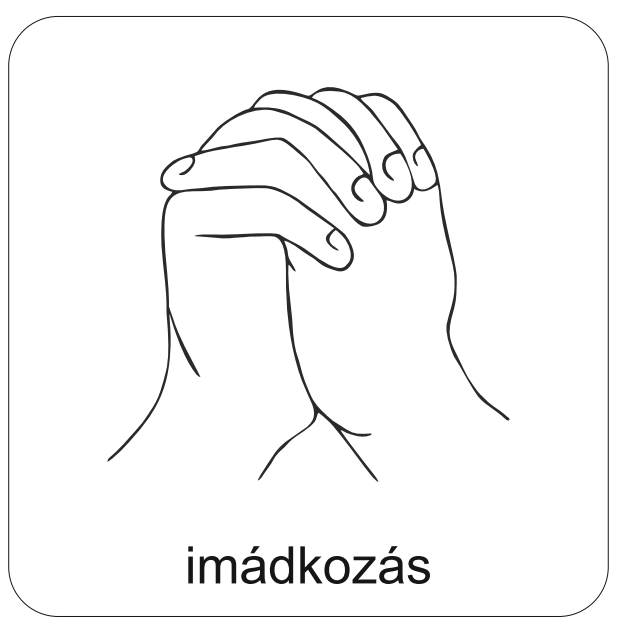 Hallgassuk meg ezt az énket
a Kaláka együttes feldolgozásában!
Bocsásd meg Úristen ifjúságomnak vétkét!
(Református énekeskönyv 198. dicséret)
A zene elindításához ide kell kattintani!
Érdekesség! 
Református Énekeskönyvünkben is megtalálható a magyar nyelvű istenes költészet megteremtőjének, Balassi Bálintnak az egyik legszebb szövege. A vers eredeti címe: „B. B. nevére – kiben bűne bocsánatjáért könyörgett akkor hogy házasodni szándékozott.” Az eredetileg tizenöt versszakból álló ének valószínűleg 1584 őszén keletkezett.
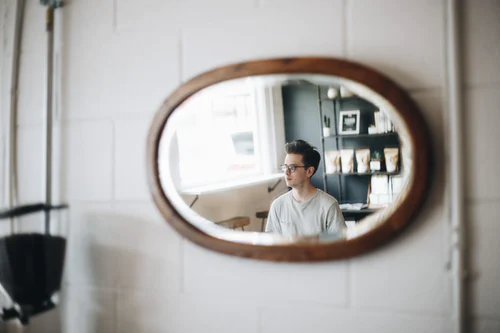 Gondolkozzunk!
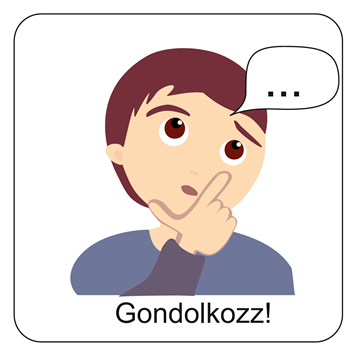 Mit látsz, ha tükörbe nézel? Elégedett vagy magaddal?Jól áll a hajad, rendben van a ruhád?
Észreveszed, amin változtatni kellene?
A tükörben
Figyelmeztet akkor, ha valamit még rendezni kell saját magunkon.
Néha másként látjuk magunkat – a tükörben is –, mint ahogyan mások.
Visszatükrözi a számunkra, ahogyan kinézünk. Láthatjuk benne, hogy kócosakvagyunk.
A tükrökben ugyanis azt látjuk gyakran, amit észre szeretnénk venni, amire figyelünk.
Nézzük meg együtt a következő videóklipet! 
Miközben a dalt hallgatod, gondolkozz el ezen a kérdésen: 

Ki vagyok én igazán?
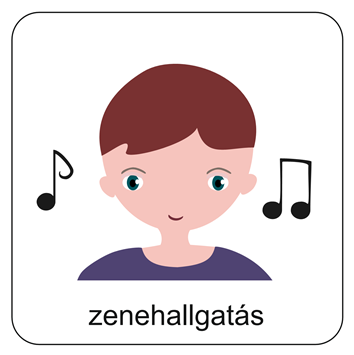 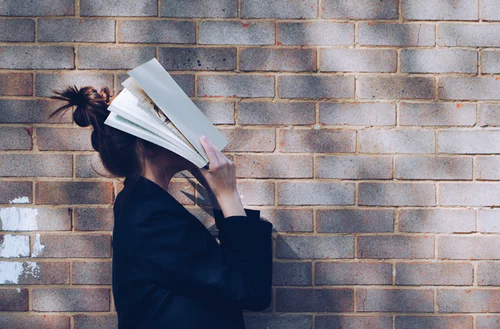 Ide kattints a videó elindításához!
Nem csak kézzelfogható tükrök léteznek. Átvitt értelemben tükör lehet az, amisegít nekünk magunkból, magunkról valamit meglátni.
A Szentírás, Isten Igéjeis tükör lehet a számunkra. Olvasva az Igét, Isten Szentlelke által felismerhetjük azt, hogy Ő milyennek lát bennünket! 
Azt is, hogy milyenek vagyunkvalójában. Isten Igéje ilyen tükör a számunkra!
Jó, ha tudod…
Gyűjtsd össze, amit magadról tudsz!
Néhány mondatban fogalmazd meg, amit eddig megismertél már magaddal kapcsolatban!

Milyen tulajdonságok jellemeznek? 
Miben vagy jó?
Miben szeretnél fejlődni, változni?
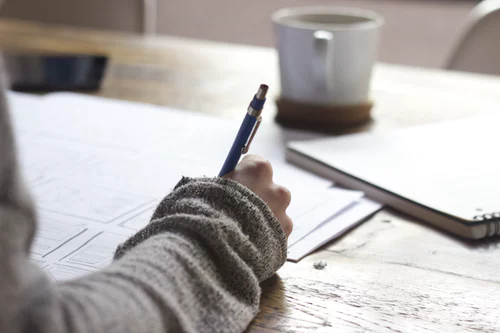 Írd le a gondolataidat a füzetedbe!
A tanév nagy témakörei címszavakban
Ki vagyok én?
Hogyan képzelem el a jövőmet?
Hol a helyem Isten világában?
Isten Igéjének tükrében
Ünnepeljünk együtt!
A tanév témáit Isten Igéjének tükrében vizsgáljuk meg!
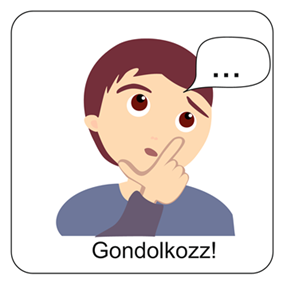 Gondolkozz!
Mit tanultál ma?
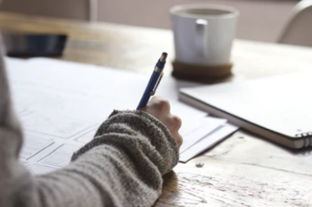 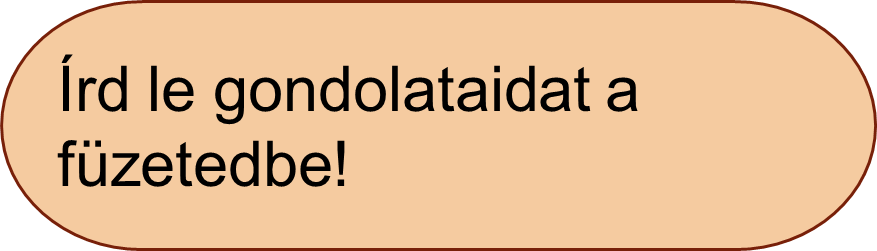 Mi Atyánk, aki a mennyekben vagy, szenteltessék meg a te neved,jöjjön el a te országod, legyen meg a te akaratod, amint a mennyben, úgy a földön is;Mindennapi kenyerünket add meg nekünk ma,és bocsásd meg vétkeinket, miképpen mi is megbocsátunk az ellenünk vétkezőknek;És ne vígy minket kísértésbe, de szabadíts meg a gonosztól;Mert tied az ország, a hatalom és a dicsőség mindörökké.Ámen.(Mt 6,9-13)
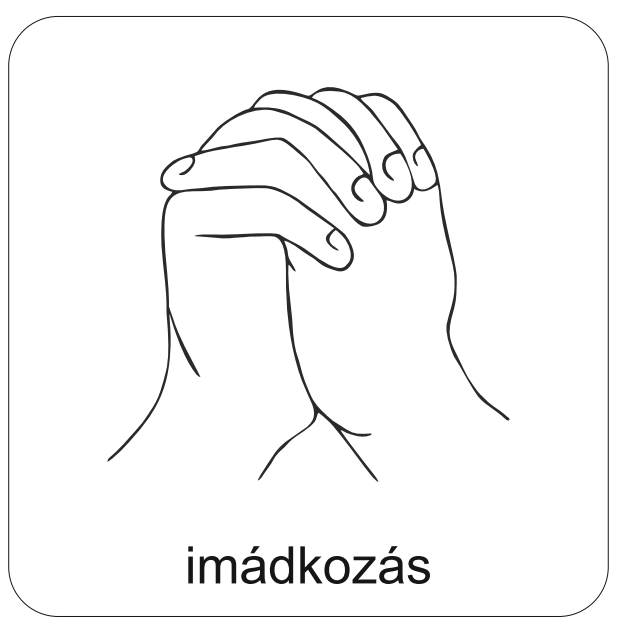 Mondjuk el közösen az Úri imádságot!
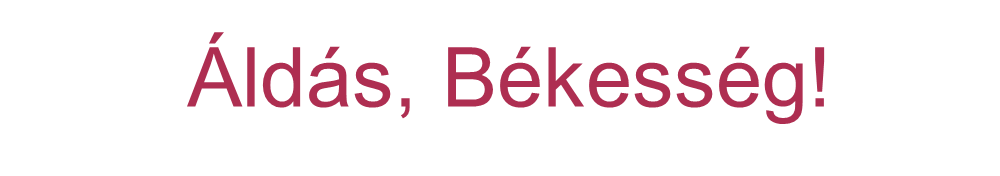 „Ha valaki Krisztusban van,
új teremtés az: a régi elmúlt,
és íme: új jött létre.”
2Korinthus 5,17.